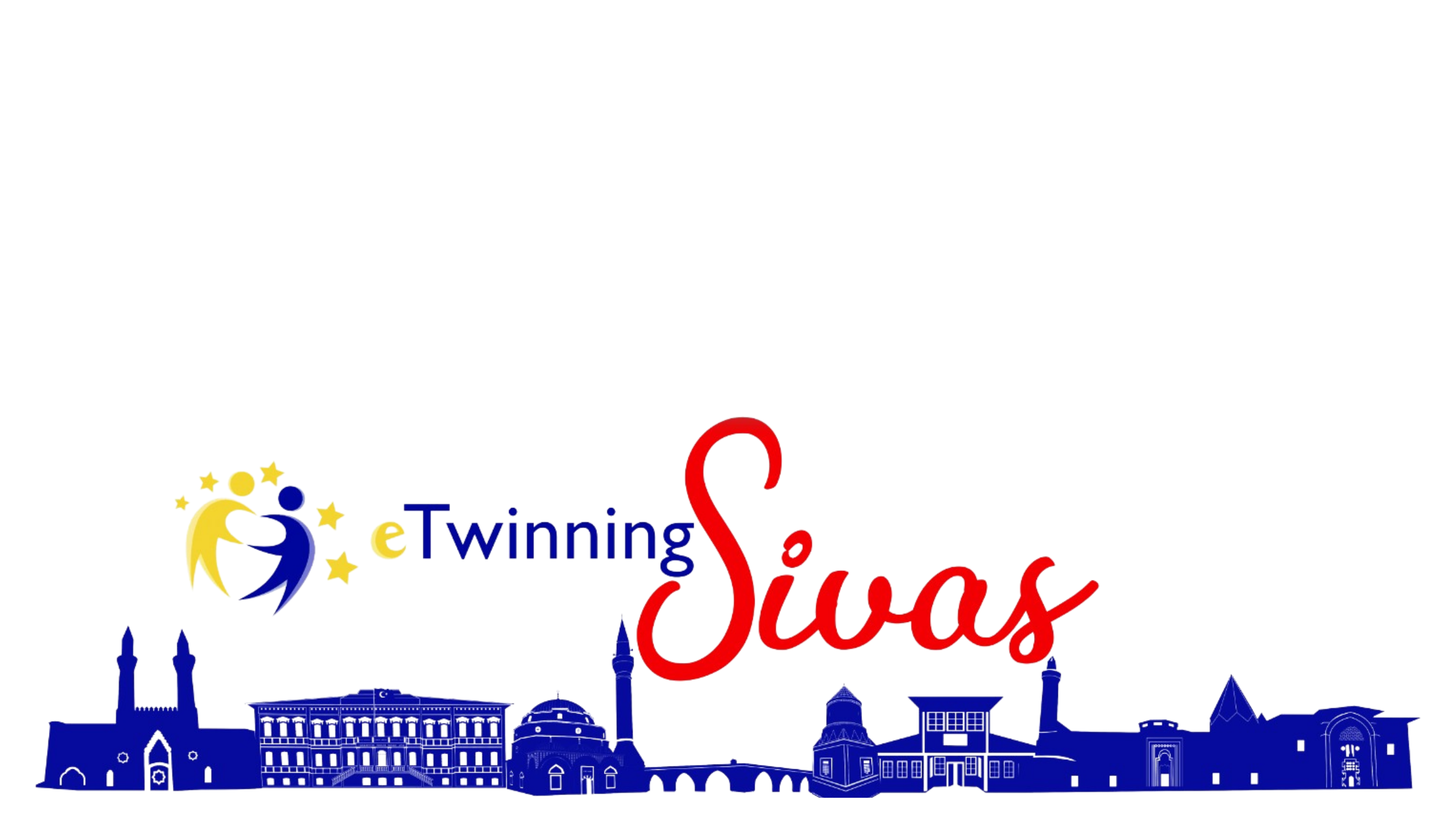 PROJE PAYLAŞIM SERİSİ 2
Kısa Açıklama: Öğrencilerin farklı etkinliklerle gözlem, inceleme, araştırma vb. yaparak ilkbahar mevsimini daha da eğlenceli geçirmelerini, İlkbahar mevsimini tanıtmalarını; ilkbahar mevsiminin başlamasıyla birlikte doğada meydana gelen değişiklikleri, çeşitli etkinliklerle yansıtmayı sağlamalarını amaçlamaktayız.
Proje Adı: BU İLKBAHAR BİR BAŞKA
Yaş Grubu: 7-11
Katılabilecek Branşlar: 1.-2.-3.-4. Sınıf Öğretmenleri
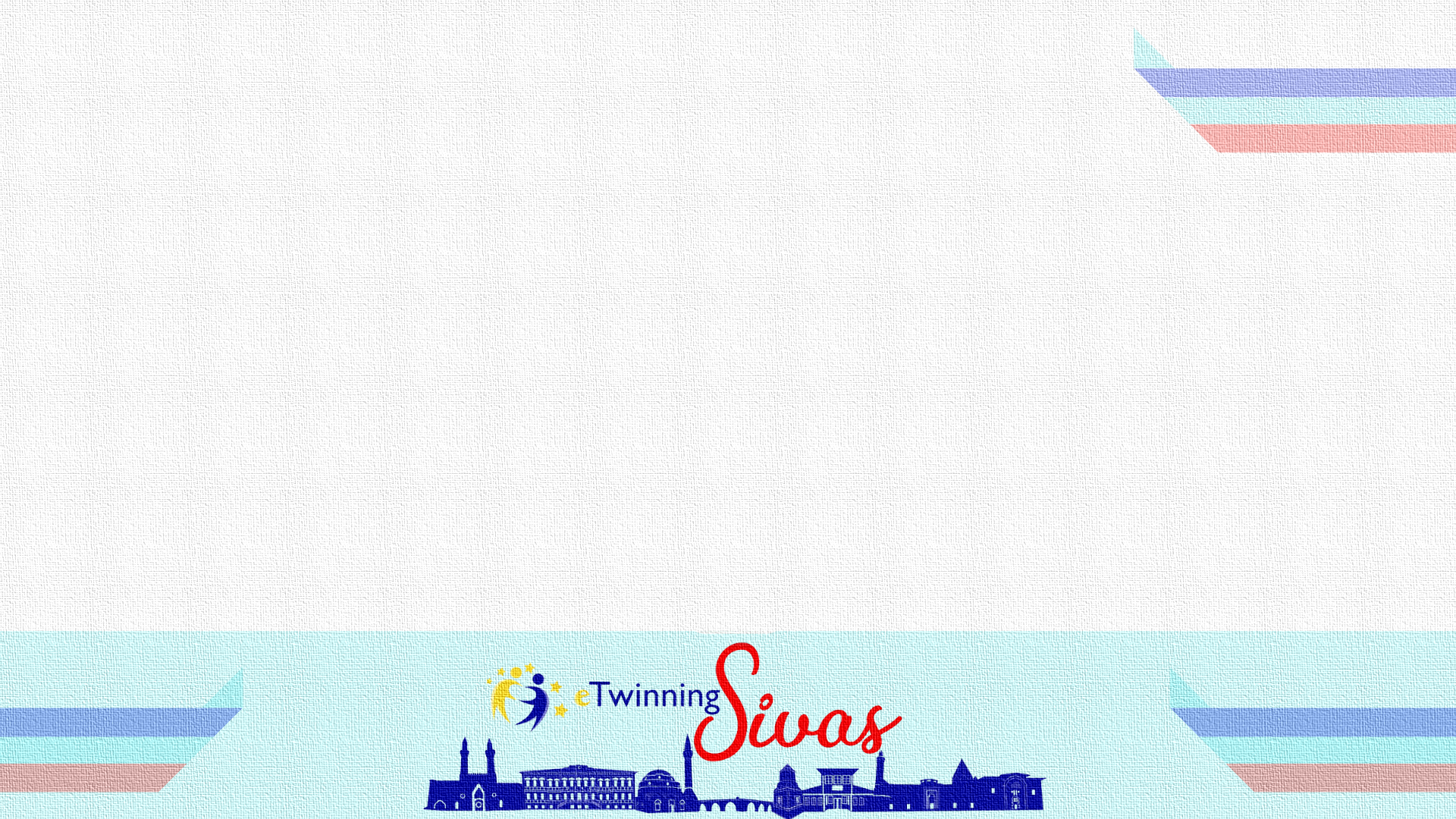 Proje Hedefleri
*Teknolojik araç gereçlerin gereksiz kullanımının önüne geçerek öğrencileri sanatsal faaliyetlere ve beceri geliştirmeye iten çalışmalara yöneltmek, bu amaçlar sırasında dolaylı olarak da çevresel değişimlere dikkat çekmek için sonbahar ve kış mevsimi temalı çalışmalar yapmayı amaçlamaktayız.
*Öğrencilerin iş birliği yapma ve kendilerini ifade etme,
*Gözlem yapma dolayısıyla yaparak yaşayarak kalıcı öğrenmeler gerçekleştirme,
*İlkbahar mevsiminin özelliklerini kavrama,
*Öğrencilerin öz güvenlerini artırarak kendilerini yaratıcı yollarla ifade etme becerilerini ortaya çıkarmak gibi birçok beceriyi öğrencilere kazandırmayı hedefliyoruz.
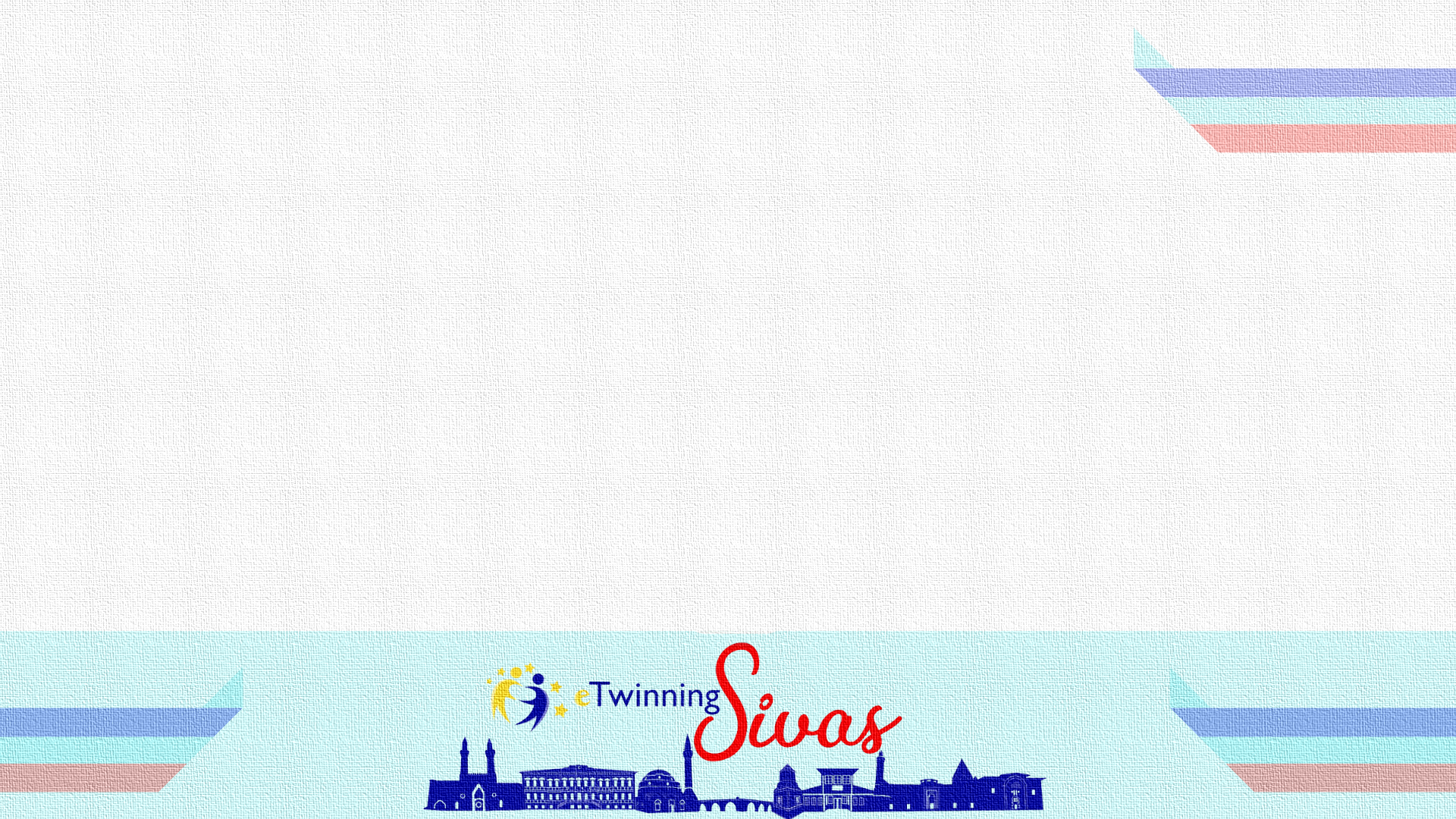 Beklenen Sonuçlar
*Öğrenmeleri eğlenceli hale getirmek,
*Teknolojik araç gereçlerin gereksiz kullanımının önüne geçerek çocukları sanatsal faaliyetlere yönlendirmek.
*Yetenek keşfi ve becerilerin geliştirilmesine yönelik çalışmalar yapmak.
*Çevresel değişimlere dikkat çekmek ve çevre duyarlılığını kazandırmak.* Problem çözme becerisini geliştirmek
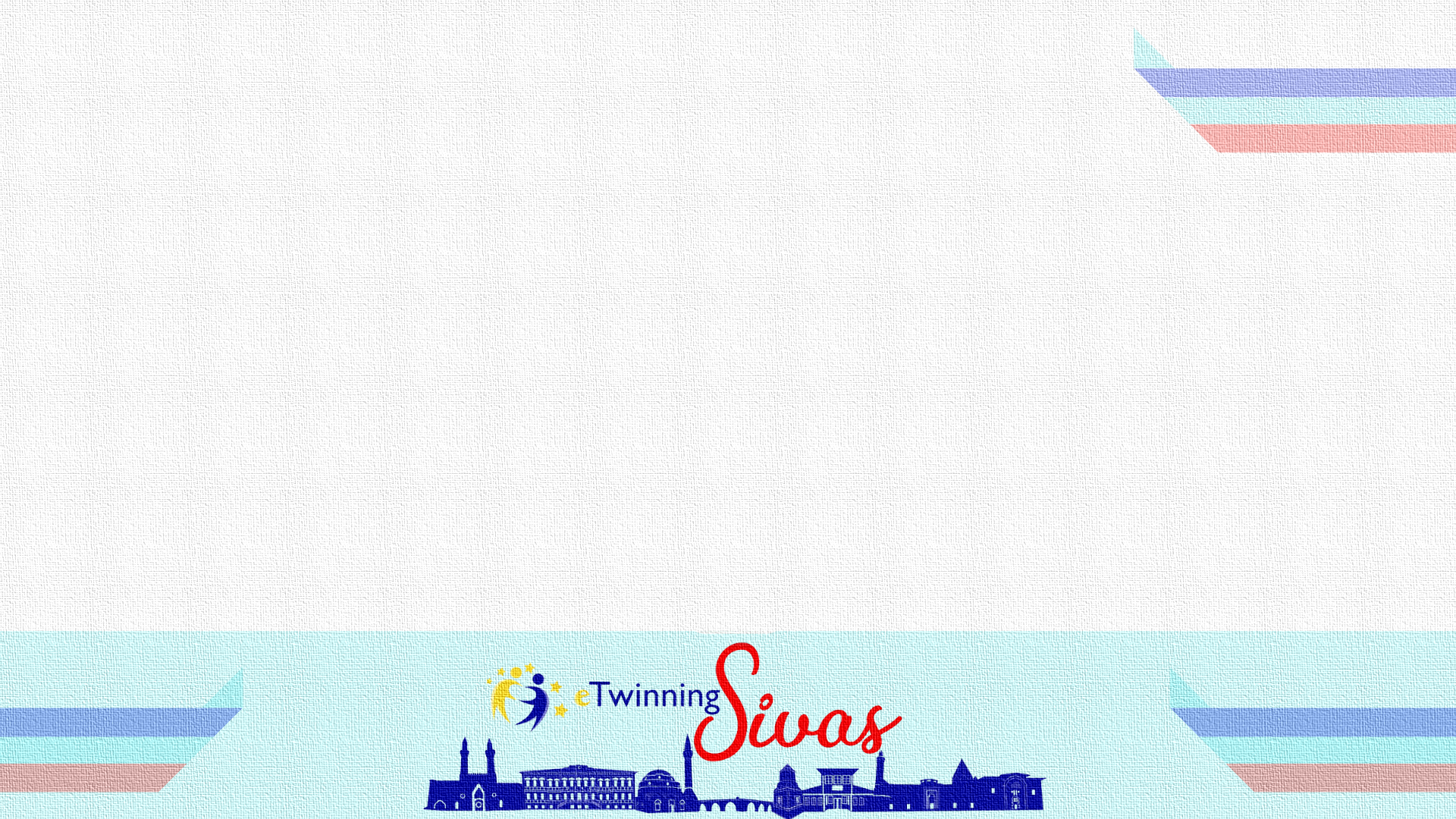 Çalışma Takvimi ve Planlanan Etkinlikler
*Şubat ayında tanışma, planlama gibi etkinliklerle projemize başlayıp mayıs başında projemizi tamamlamayı hedefliyoruz. 

*Çalışma planlamamız yine ortaklarımızla yapacağımız toplantıda belirlenecek plana göre olacaktır. Ana hat olarak her ay belirlediğimiz başlıklar altında etkinlikler yapmayı planlıyoruz. İlkbahar mevsimini olabildiğince tüm derslerimize entegre ederek etkinlikler tasarlayacağız.